ComCalc – Hfdst. 7 Indexcijfers
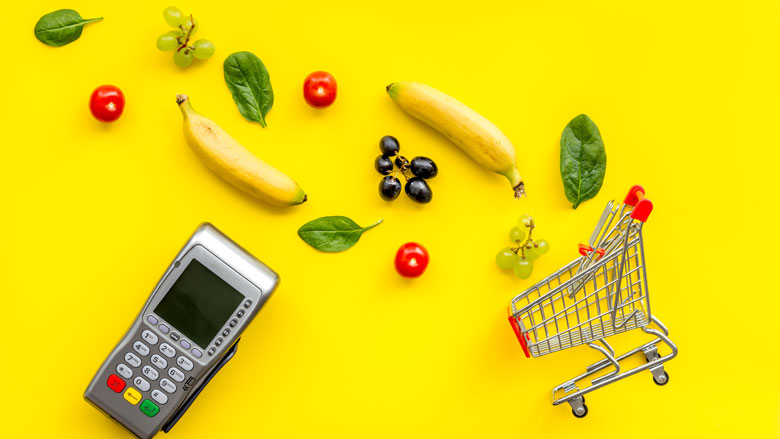 ComCalc – Hfdst. 7 Indexcijfers
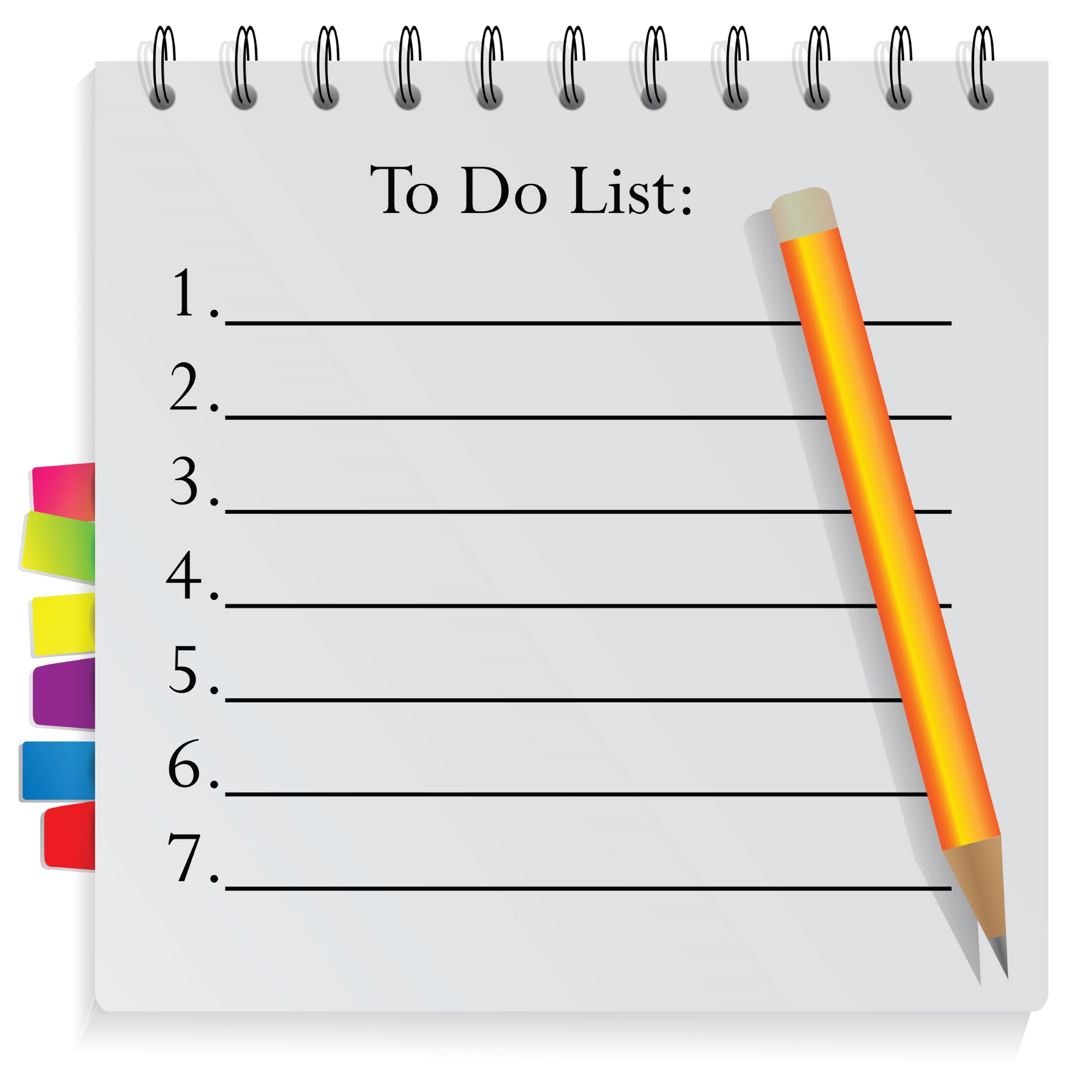 Herhaling vorige les
Huiswerk
Leerdoelen
Vervolg hoofdstuk 8
Werken aan huiswerk
Herhaling leerdoelen
ComCalc – Hfdst. 7 Indexcijfers
Leerdoelen:
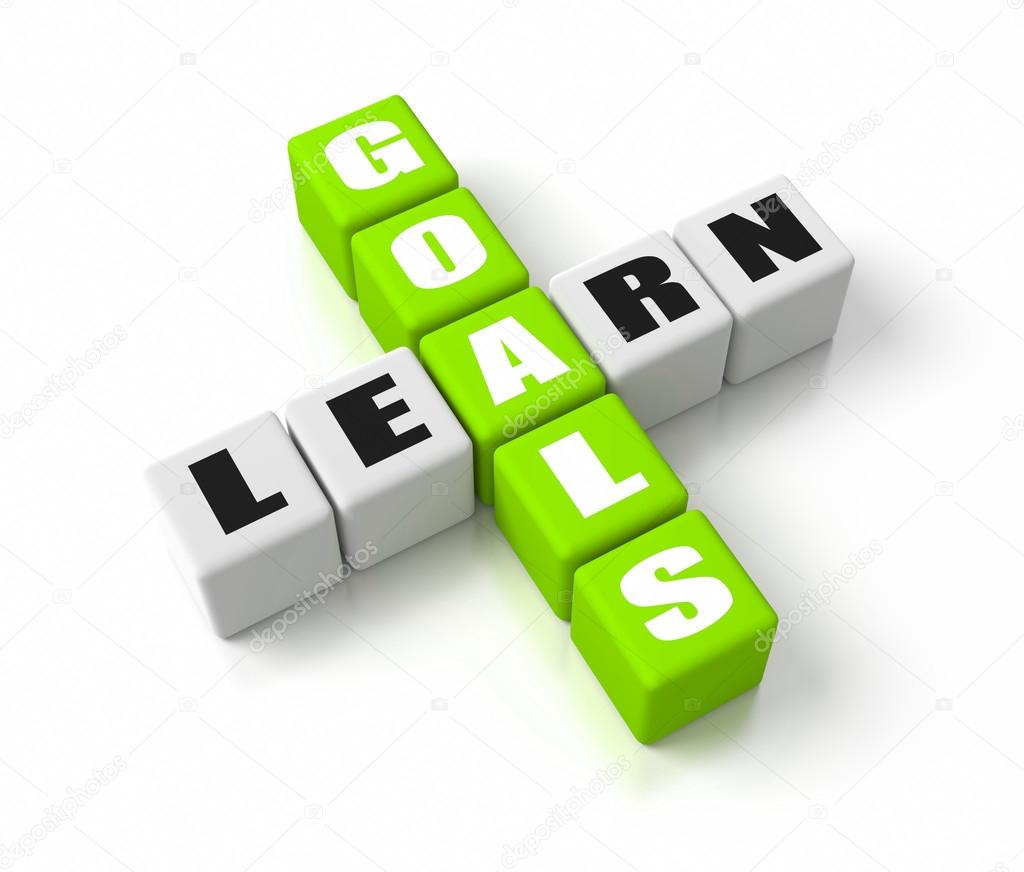 Na de les hebben we inzicht in:
Wat zijn indexcijfers 
Hoe rekenen we deze uit
ComCalc – Hfdst. 7 Indexcijfers
Indexcijfers     =
Verhoudingsgetal
Indexcijfers is een verhoudingsgetal waarmee je de grootte van een bepaald verschijnsel uitdrukt ten opzichte van datzelfde verschijnsel in een andere periode
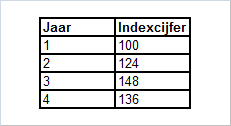 Een overzichtelijke manier van presenteren
ComCalc – Hfdst. 7 Indexcijfers
Indexcijfers
Enkelvoudig indexcijfers
Partieel indexcijfer
Prijs product
Hoeveelheid
Waarde (omzet)
Prijsindexcijfer
Hoeveelheidsindexcijfer
Waarde-indexcijfer
ComCalc – Hfdst. 7 Indexcijfers
Indexcijfers
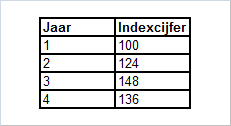 Basisjaar
ComCalc – Hfdst. 7 Indexcijfers
Indexcijfers
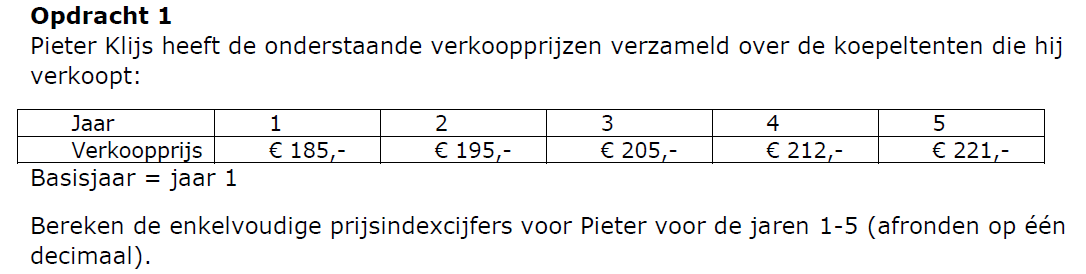 ComCalc – Hfdst. 7 Indexcijfers
Procentuele verandering indexcijfers
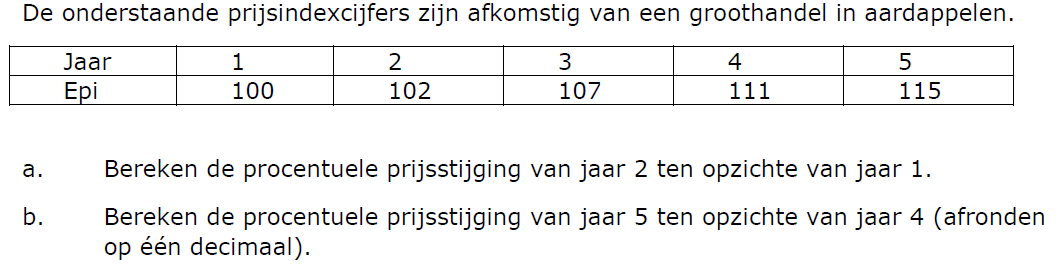 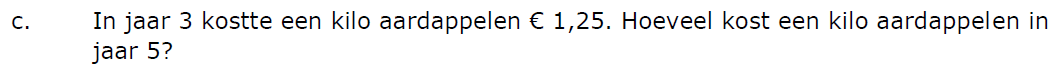 ComCalc – Hfdst. 7 Indexcijfers
Oefeningen/Huiswerk

Maken opgave hoofdstuk 7
Pagina 132 en verder: Opgave 6, 7, 8, 10, 13, 14
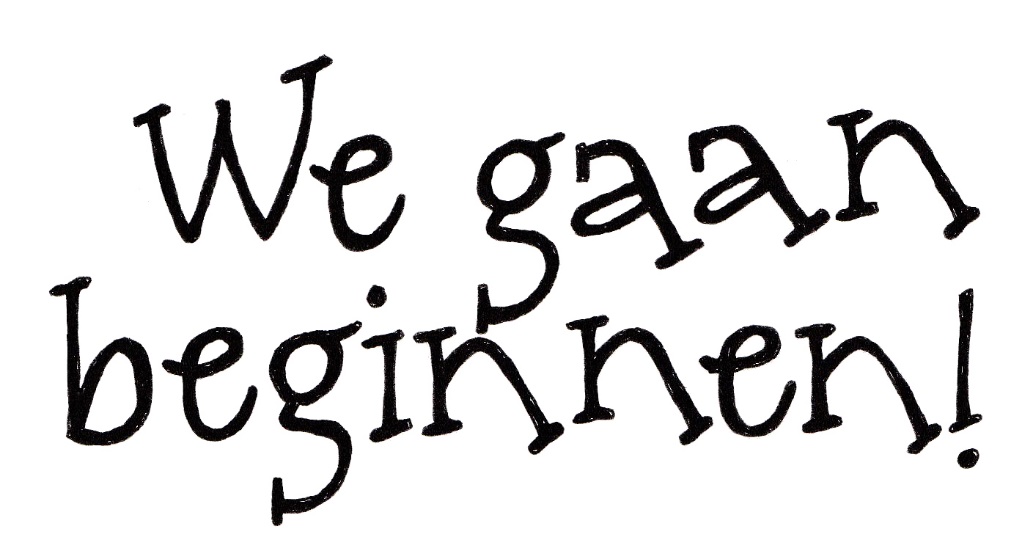 ComCalc – Hfdst. 7 Indexcijfers
Evaluatie

Hoe was de les?
Doelen behaald?
Indexcijfers start
ComCalc – Hfdst. 7 Indexcijfers
Succes!!